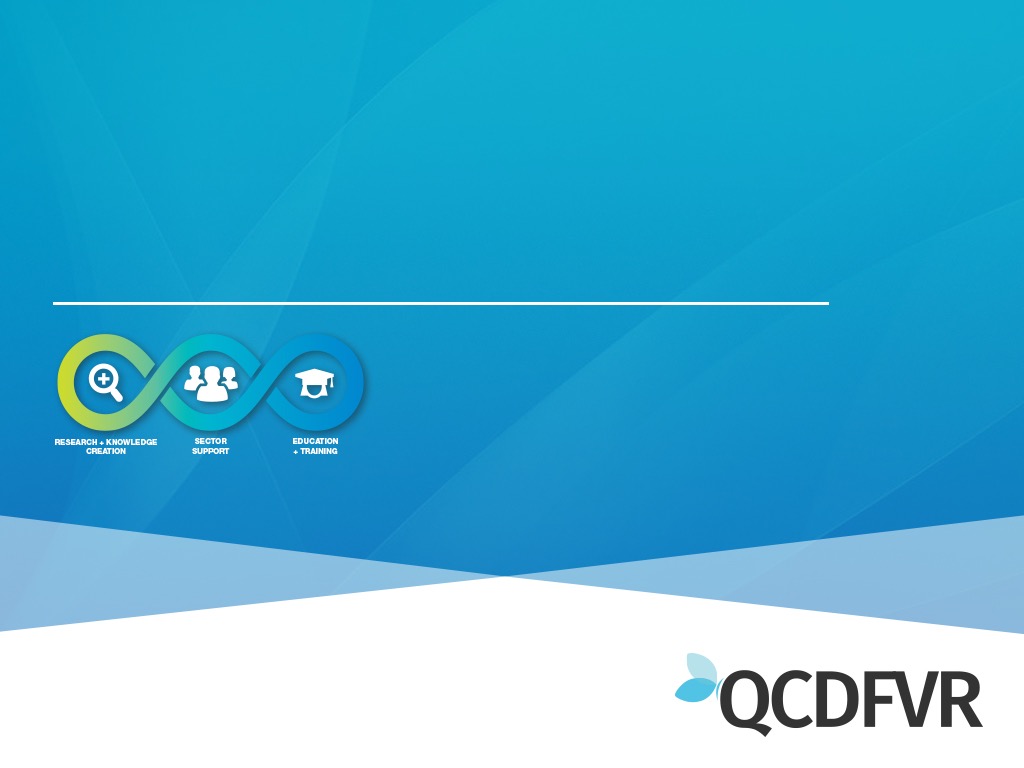 Community of Practice Women’s Health and Wellbeing Support Services – 2nd Quarter ‘22
Thursday 12th May 2022
FACILITATED BY
Elizabeth Boardman
Project Officer, Queensland Centre for Domestic and Family Violence Research
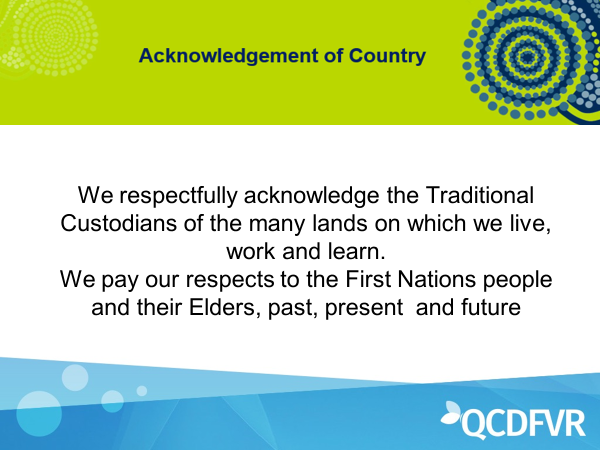 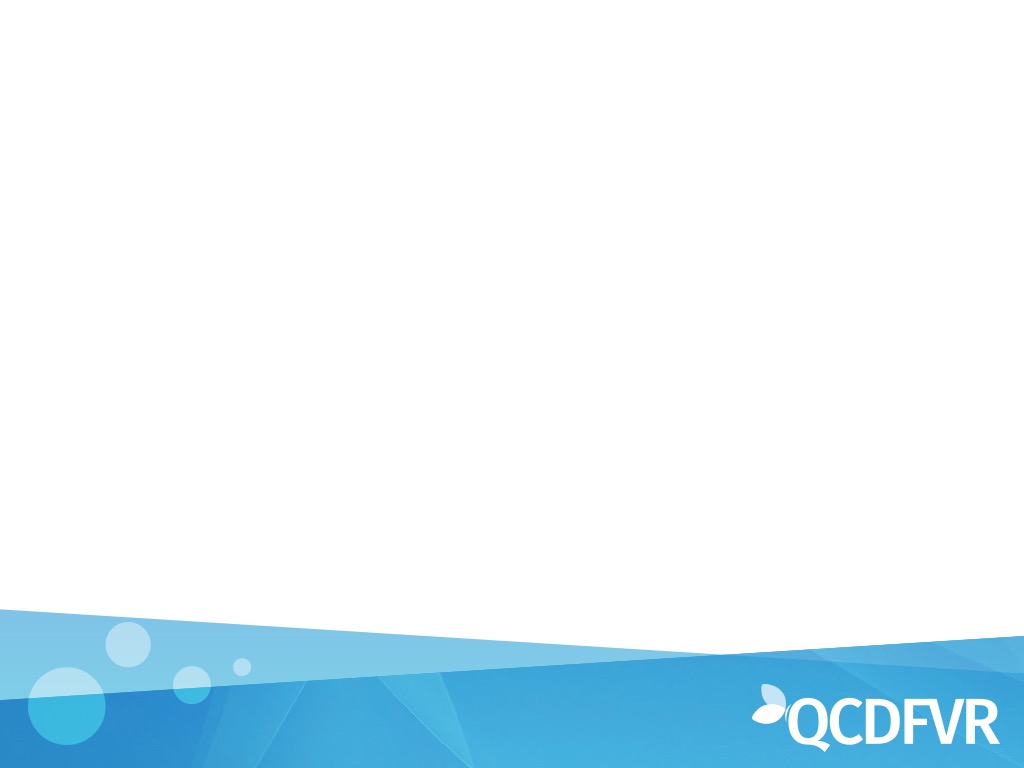 Agenda
Mindfulness exercise: I am not my thoughts
Presentation: Renee Hoare - QuiHN
Next CoP date: TBC 
Next Peer Support CoP – 7th June at 10:30am
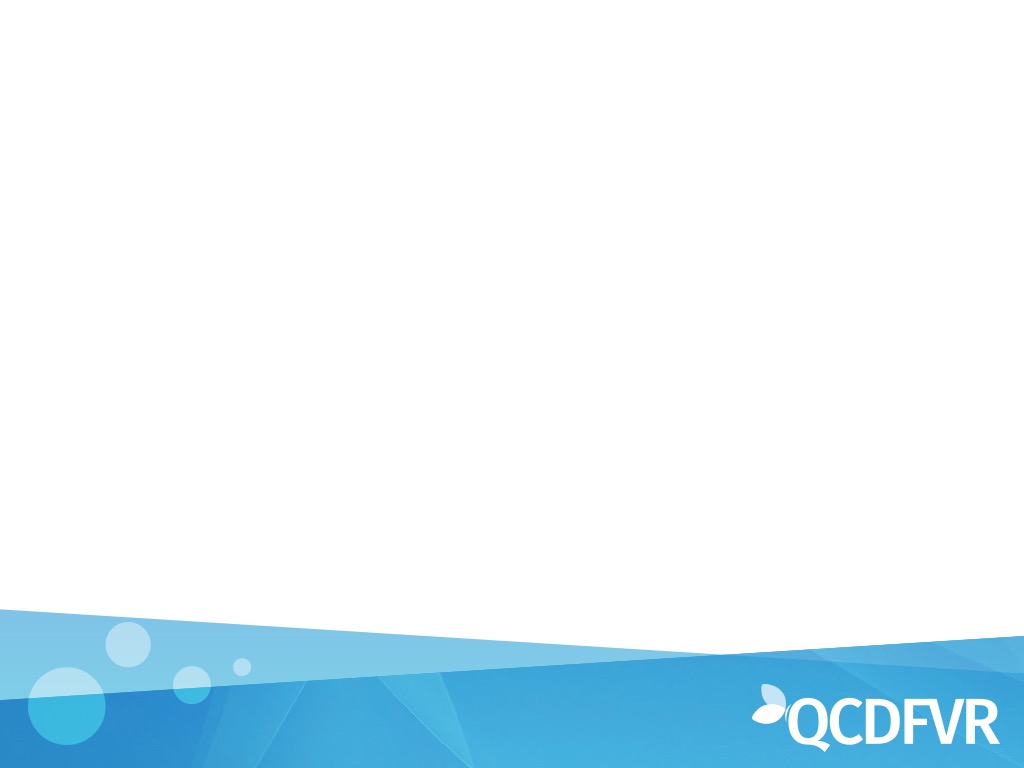 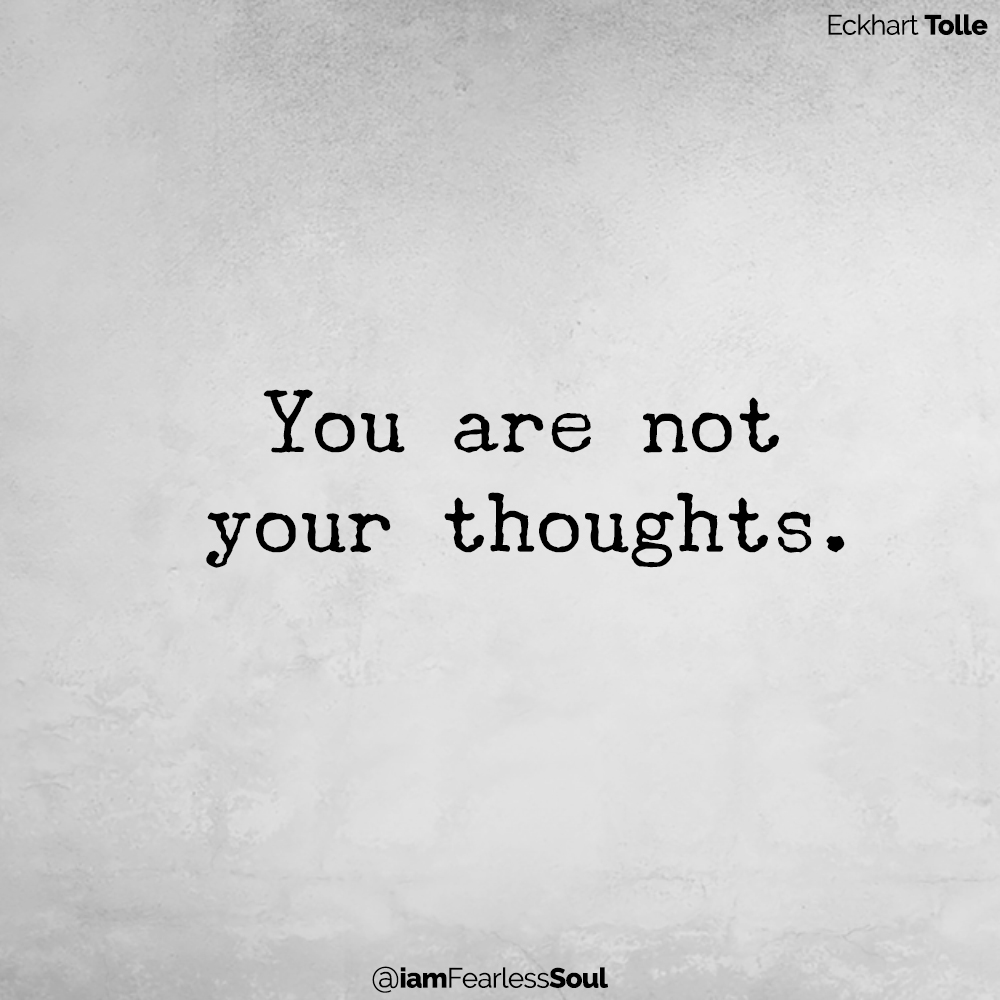 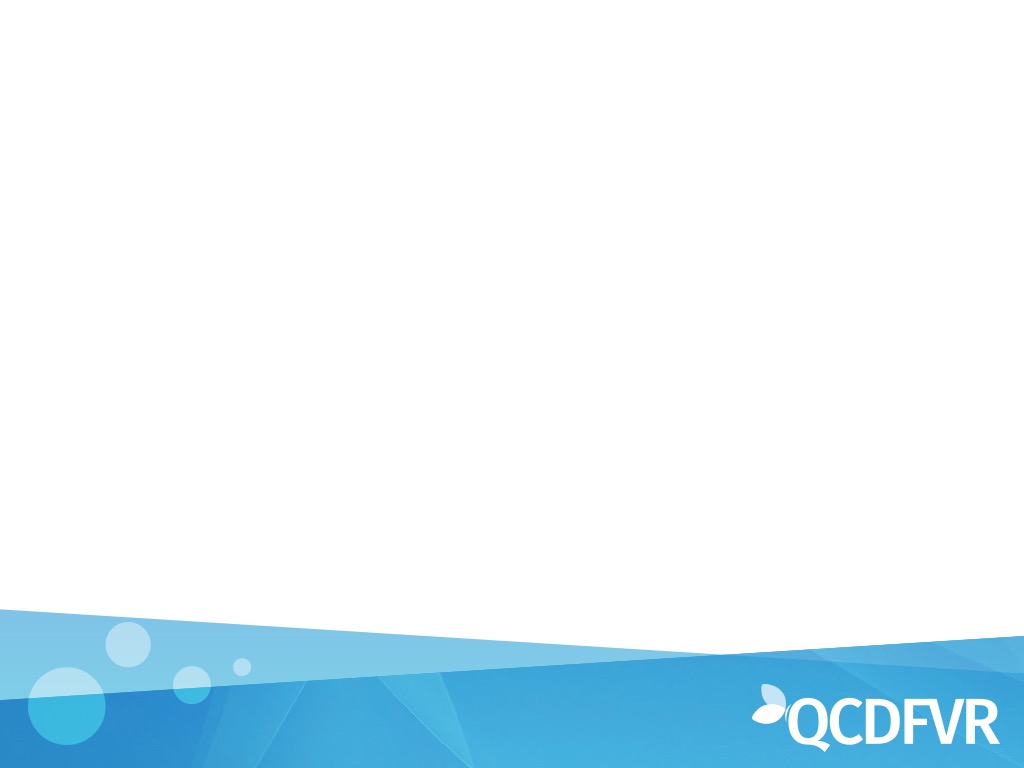 QuiHN
Renee Hoare is a Clinical Counsellor who has worked in the community services sector for 12 years. Renee has worked with QuIHN for 8 years as a Dual Diagnosis Counsellor, starting in the Brisbane office and then moving to the Gold Coast to establish the PHN Outreach Program. Renee’s professional interests cover the therapeutic modalities of IFS and Process Oriented Psychology, and working with people facing trauma, addiction issues and life transitions.
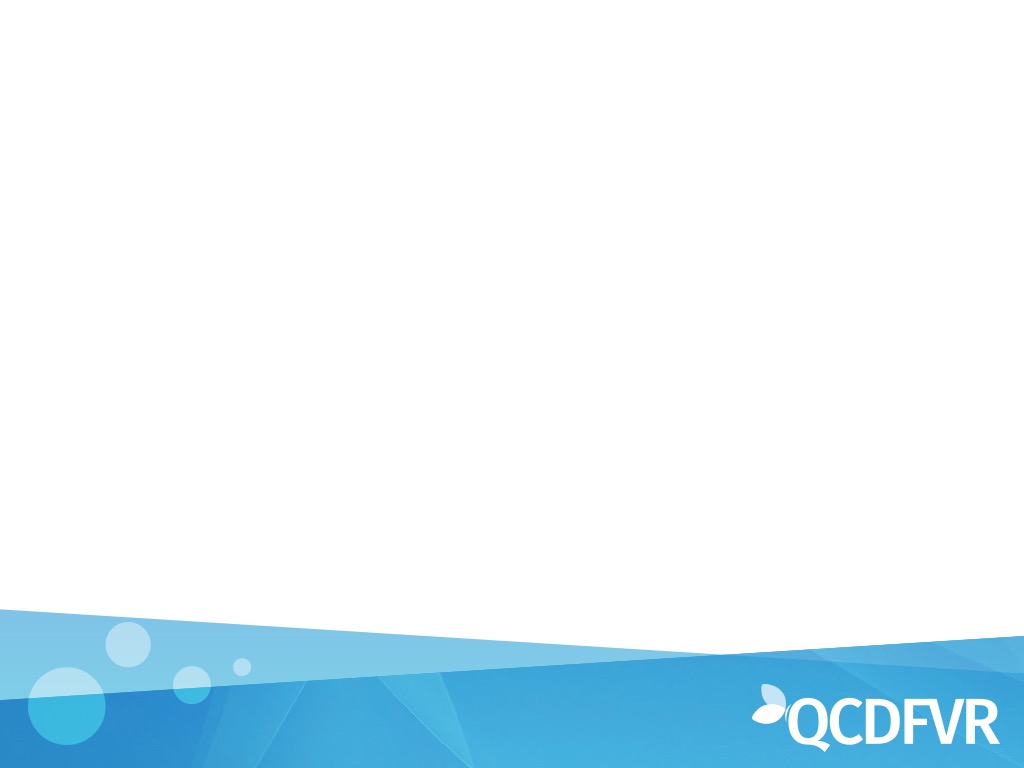 Brief introduction
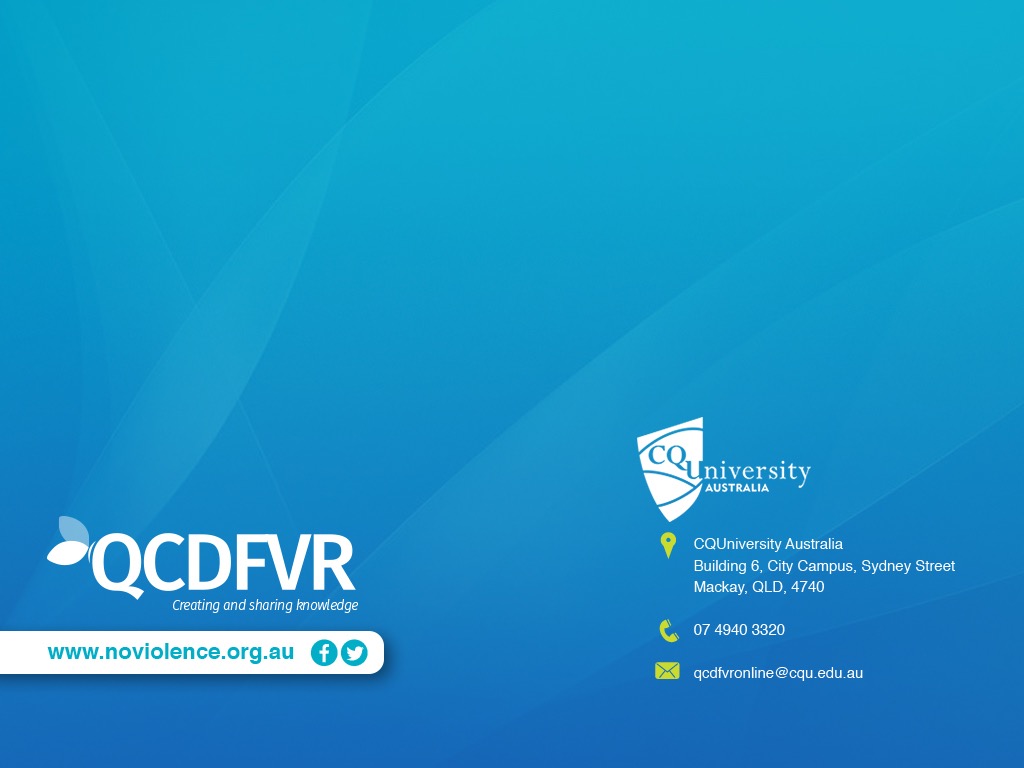 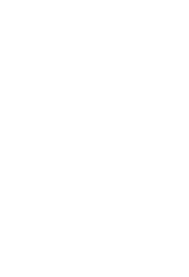